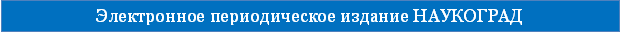 ПРОЕКТ «БЫТОВОЙ МУСОР»
Захарова Любовь Федоровна
учитель химии 

Лукьяненко Ольга Анатольевна
учитель географии 

Муниципальное (сменное) общеобразовательное учреждение «Вечерняя (сменная) общеобразовательная школа №3 г. Пугачева Саратовской области» 

г. Пугачев Саратовской области
19 августа 2015 г.
Третья летняя Всероссийская  конференция 2015 года 
«Актуальные  проблемы теории и практики образования"
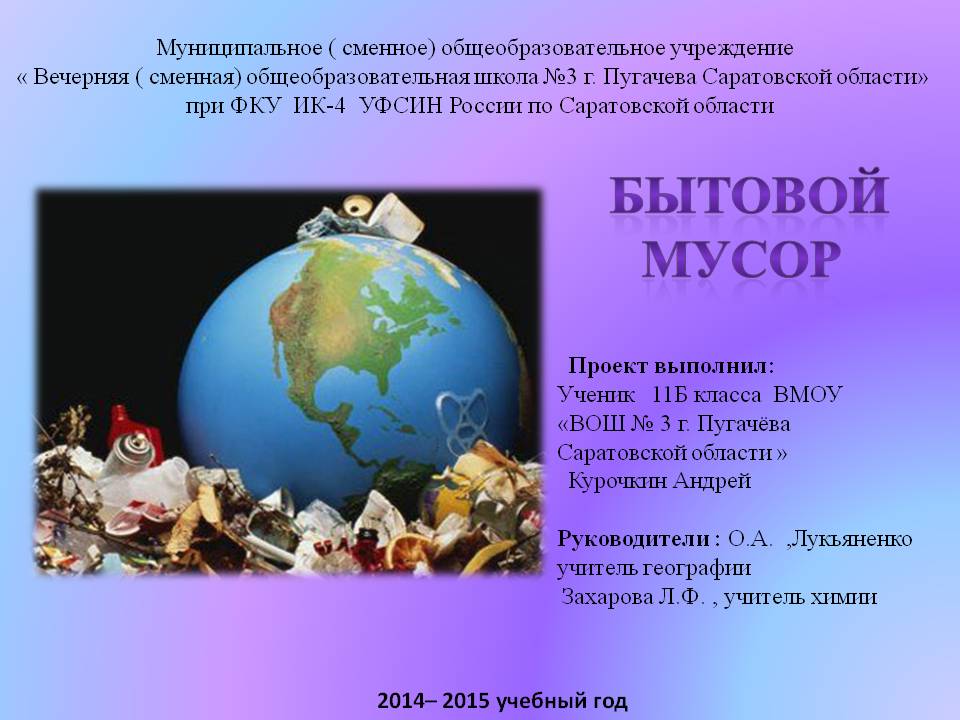 Цель проекта:
 Привлечь внимание  к проблеме охраны окружающей    среды и в частности проблеме твёрдых бытовых отходов в городе и их утилизации; 
 Развить понимание роли личной ответственности каждого человека за экологическую обстановку на планете.
Основные задачи проекта:
Познакомиться с проблемой твёрдых бытовых отходов.
Проанализировать данную ситуацию в мире и в городе.
Определить основные пути решения данной проблемы
Сроки работы над проектом
Сентябрь 2014 года - февраль 2015 года
Количество накапливаемых 
      отходов и мусора постоянно
           увеличивается.

  
        В наши дни, на каждого жителя мегаполиса 
     в год приходиться до 500 – 700 килограмм     
    мусора,  на жителей небольших городов
                             до 150-200 кг.
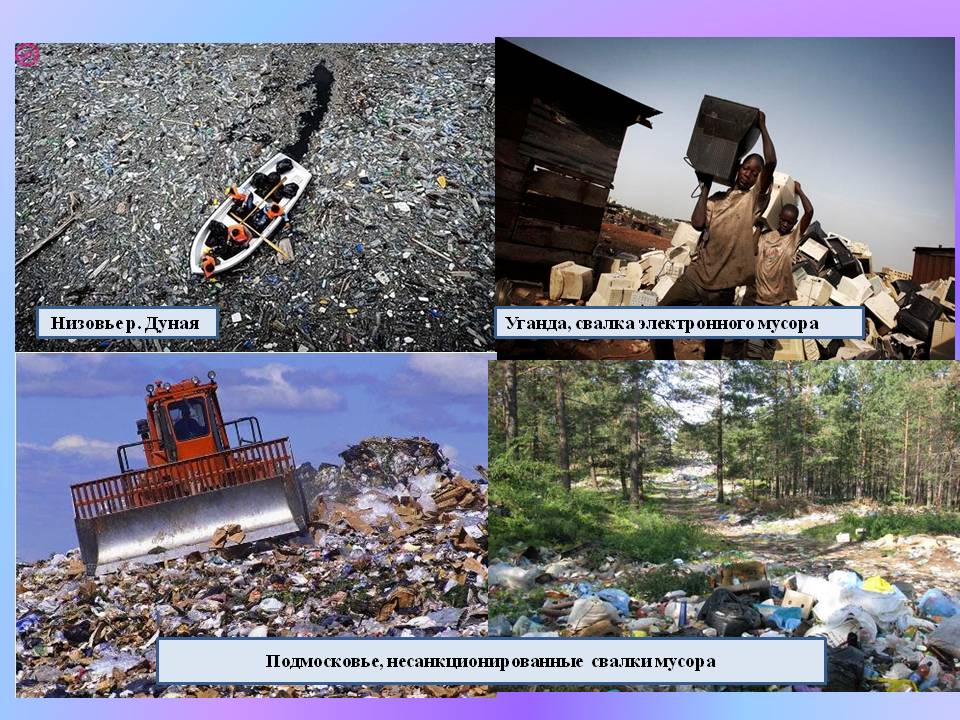 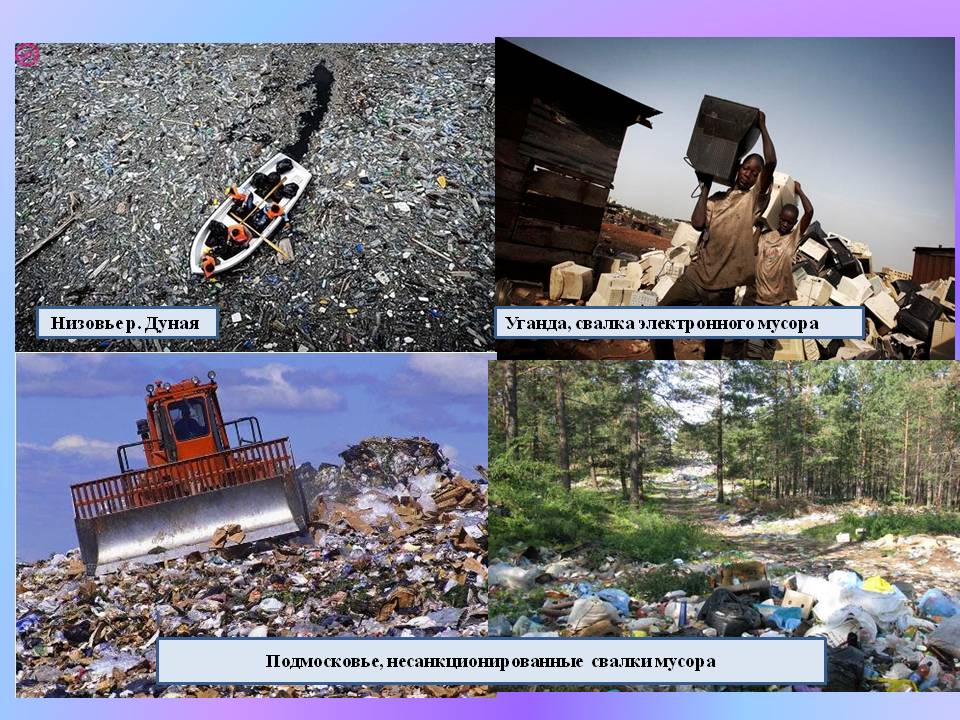 Таблица 1: Количество отходов по странам мира
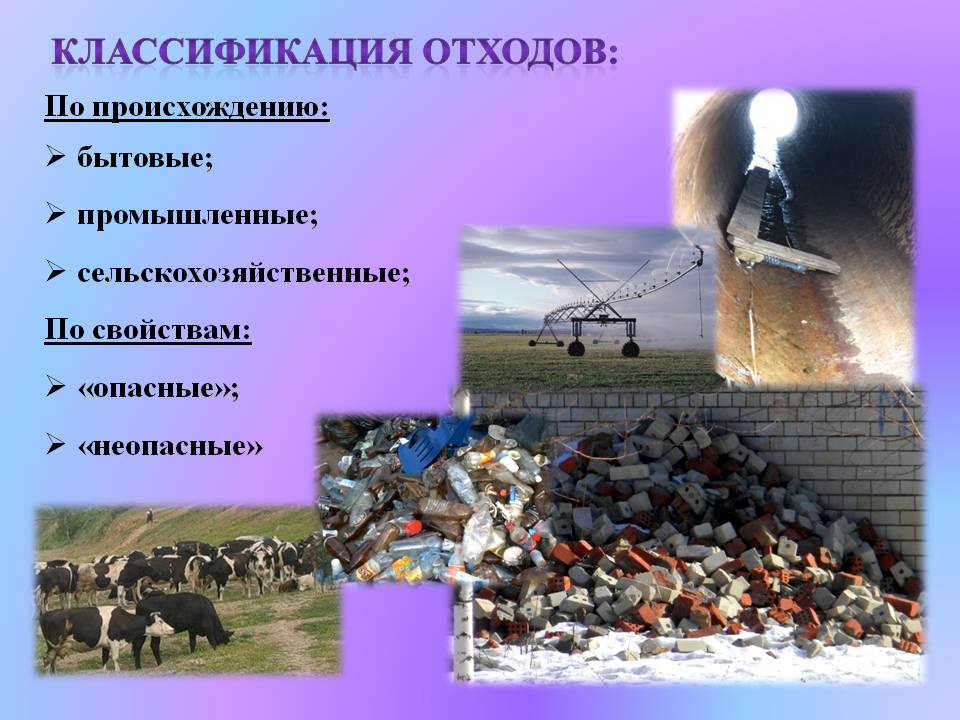 Примеры категорий отходов
(По данным «Спец АТХ г. Пугачёва Саратовской области»)
Основные источники отходов
(По данным «Спец АТХ г. Пугачёва Саратовской области»)
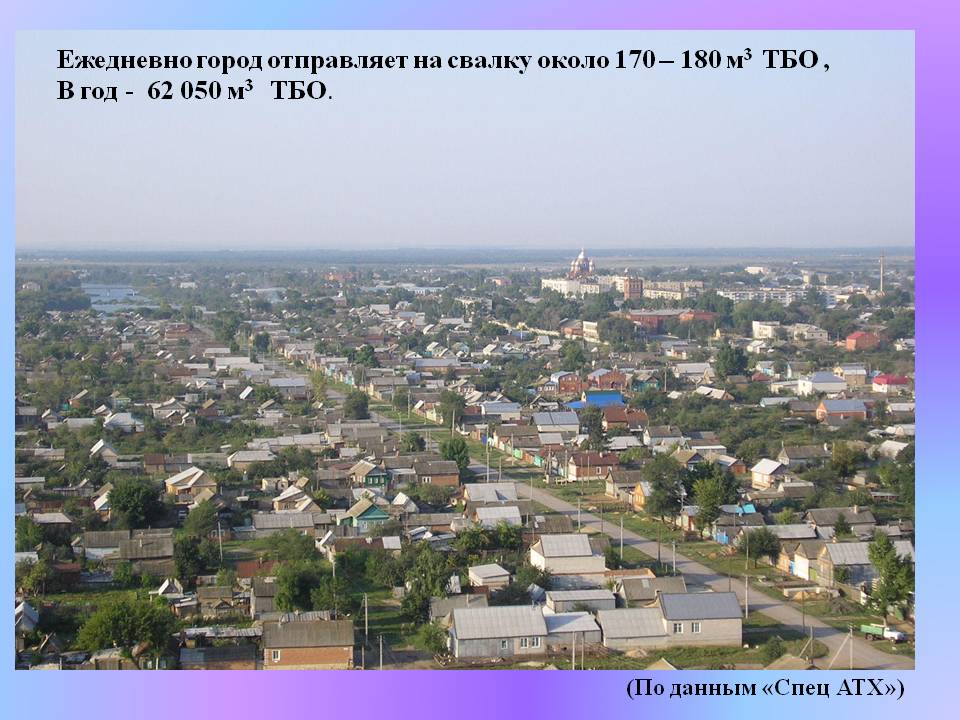 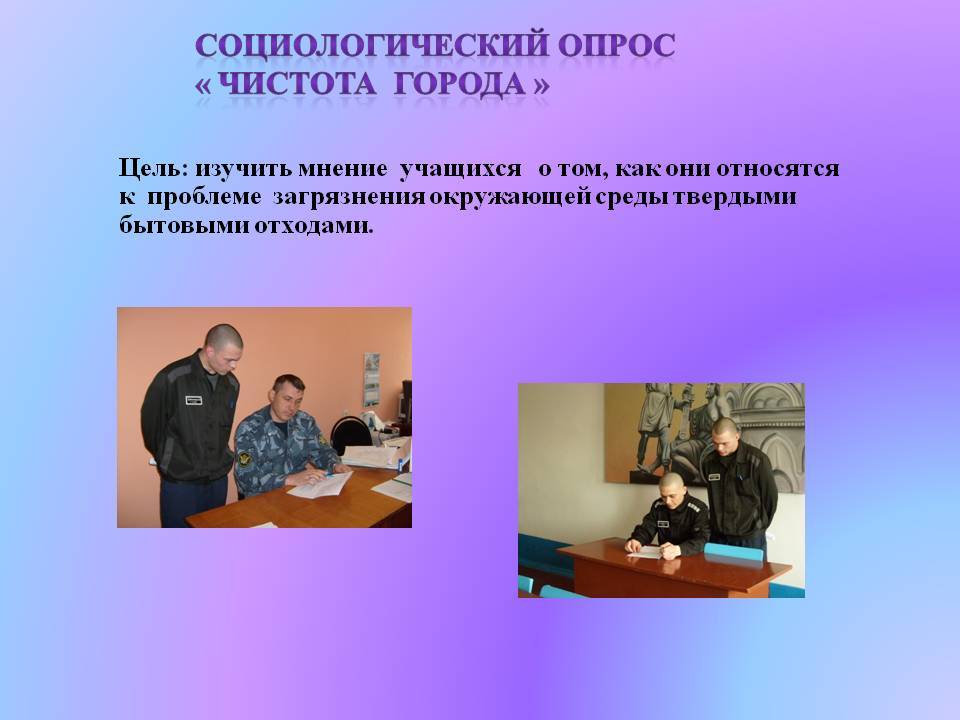 Результаты опроса таковы:
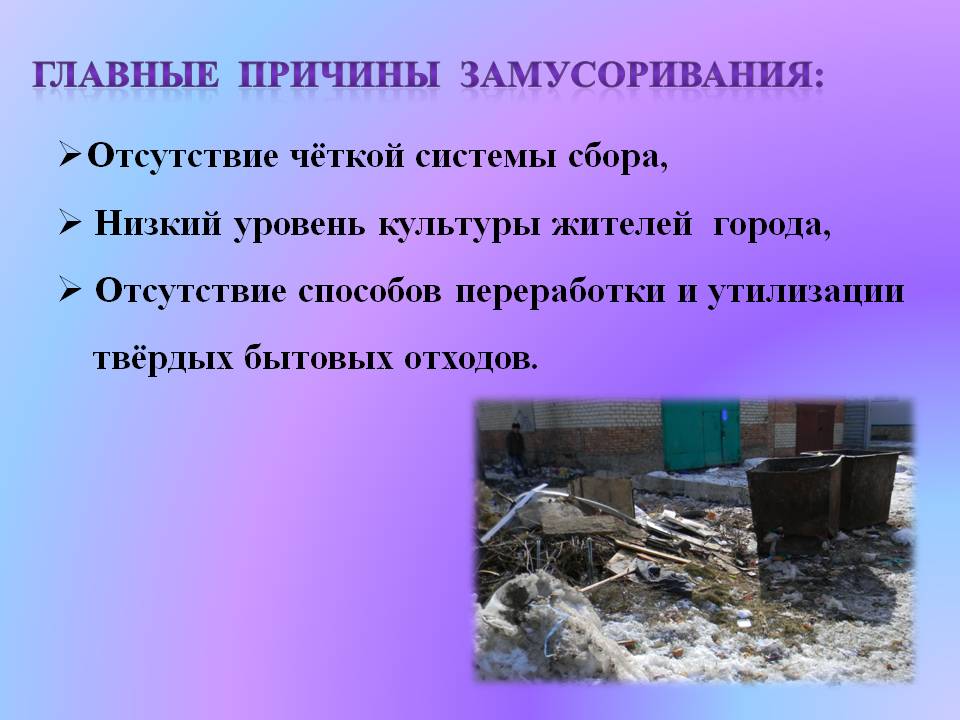 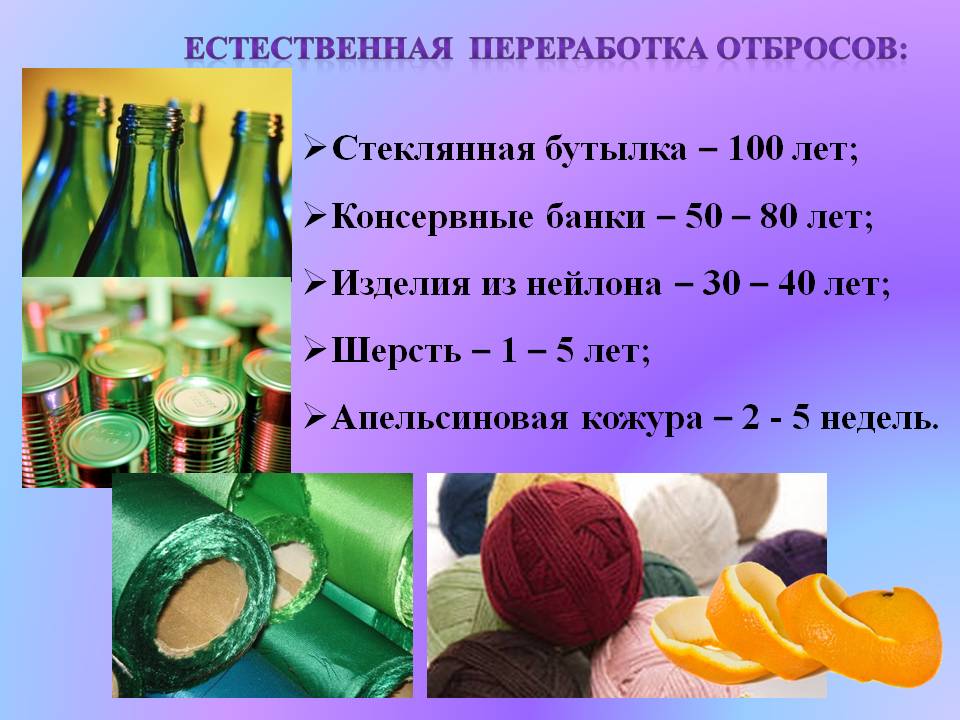 Современные  способы утилизации:
Предварительная сортировка . 
Санитарная земляная засыпка.
Сжигание.
Биотермическое компостирование.
Ближайшее предприятие   по комплексной
 переработке ТБО расположено в г. Тольятти
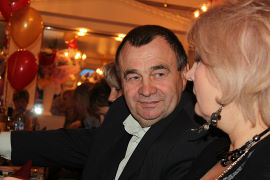 Единственное предприятие по утилизации 
картона и пластика в нашем городе
 появилось лишь 2 года назад. 
Инициатором    является частный 
предприниматель Ерашов  Петр  Павлович .
П.П. Ерашов
Необходимо  убедить и научить население разделять мусор,   формировать новое мышление, не позволяющее вываливать кучу мусор под забор или речку, определяющее приоритетность покупки товаров, произведенных с использованием местных отходов, или продуктов только в перерабатываемой упаковке.
ЭКОСОВЕТЫ НА КАЖДЫЙ ДЕНЬ:
-  Старайтесь реже брать в магазинах лишние полиэтиленовые  пакеты. А имеющиеся используйте многократно. 
-  Откажитесь от одноразовой посуды, тем более, она вредна для здоровья. 

-  Старайтесь отказываться от записок на бумажках, блокнотов, ежедневниках, используйте для составления дел современные гаджеты. Заведите такую полезную привычку, как печатать документы с обеих сторон.
Некоторые файлы необязательно отправлять в принтер, можно хранить их в формате wwf. 
-  По возможности покупайте напитки в стеклянных бутылках.
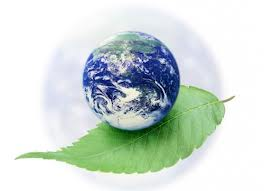 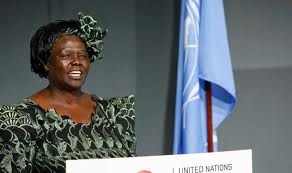 Мы призываем всех присоединиться к  образу жизни известной кенийской деятельницы в области охраны окружающей среды, нобелевскому лауреату Вангари Маатаи, который выраженн в трёх латинских  R
Вангари Маатаи
Reduce (сокращай количество отходов),  
Recycle (повторно используй вещи), 
Repair (ремонтируй, а не выбрасывай вещь ).